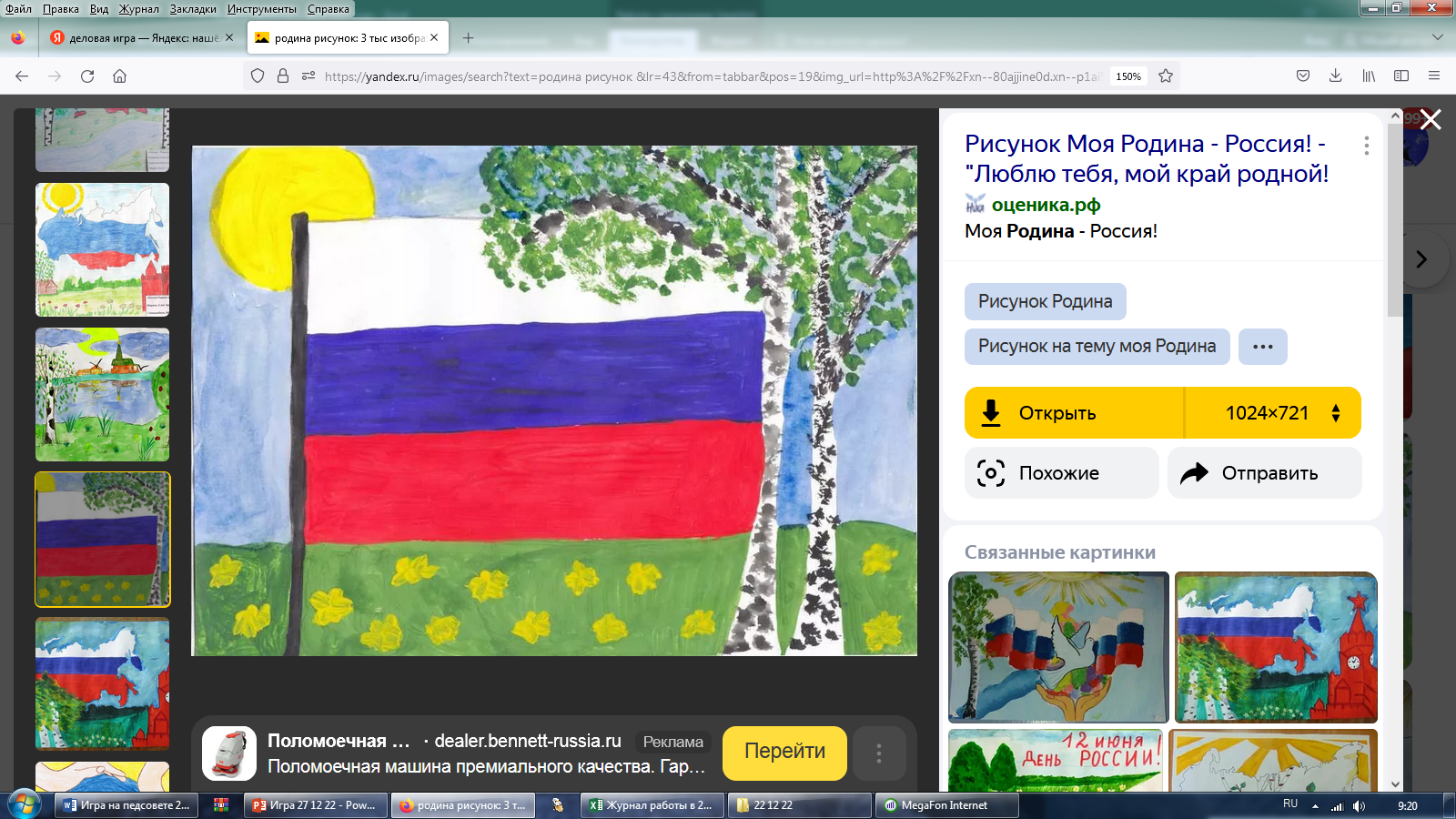 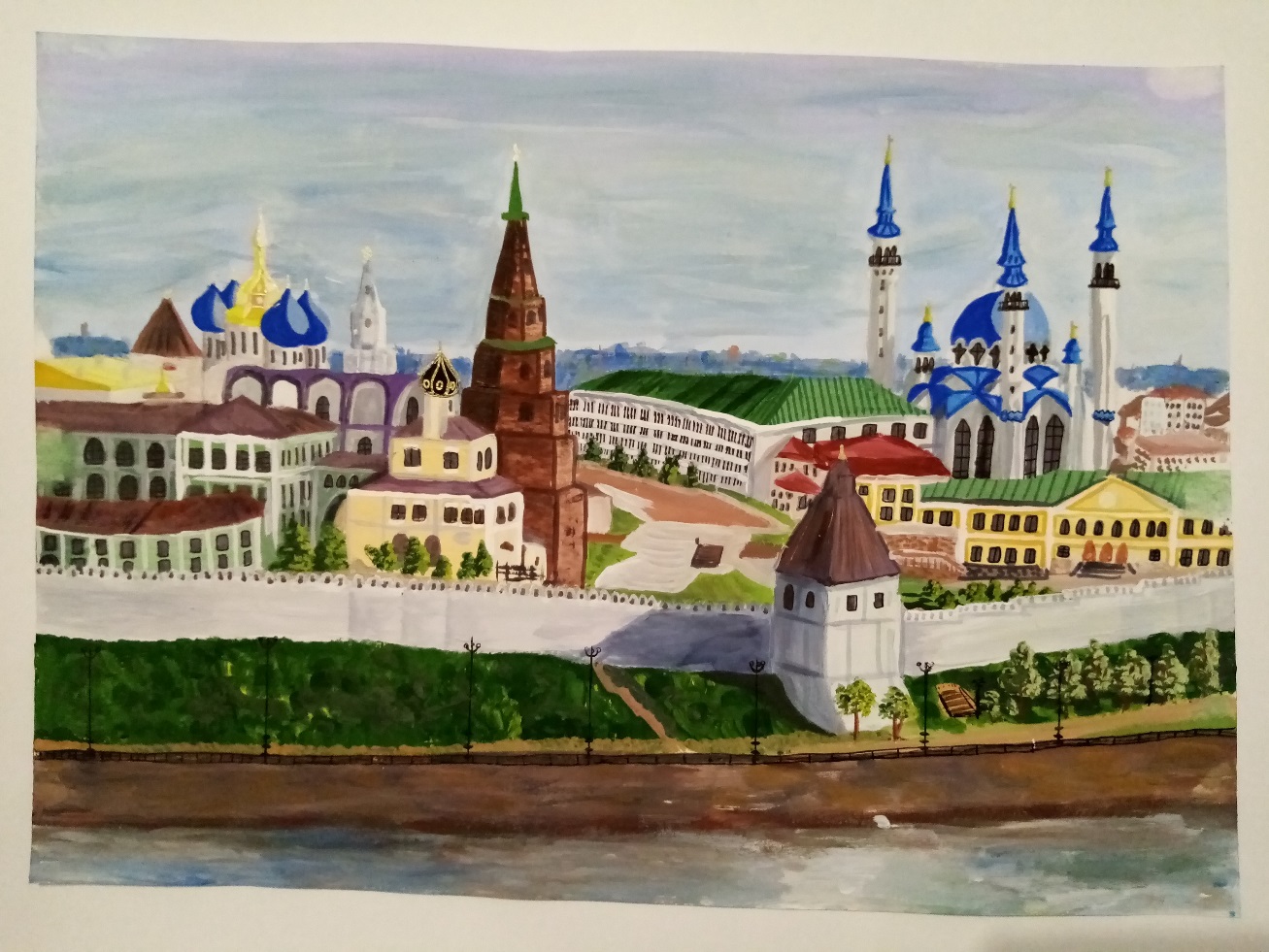 Деловая игра 
«От идеи к действию»
по поиску новых идей решения задачи патриотического воспитания детей в рамках реализации Рабочей программы воспитания
КОМАНДЫ ФОРМИРУЮТСЯ 
ПО БУКВАМ
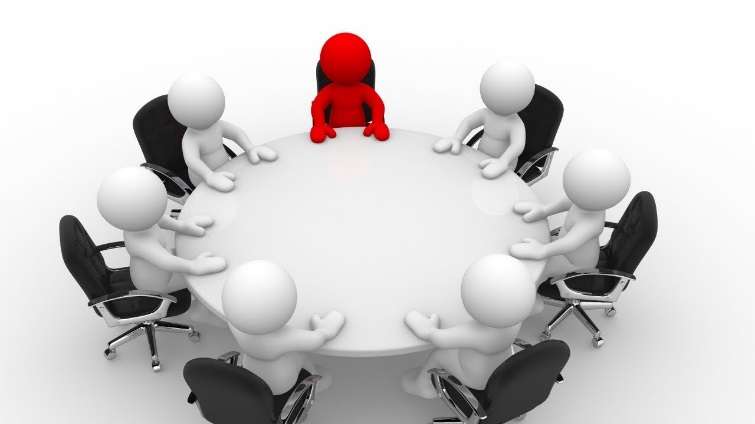 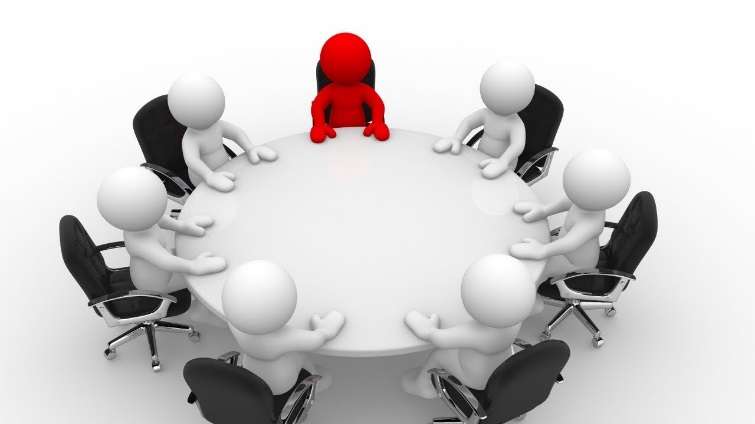 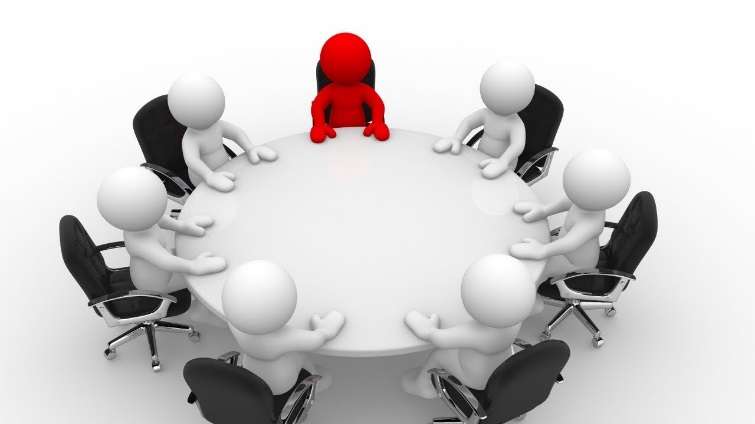 Б
В
А
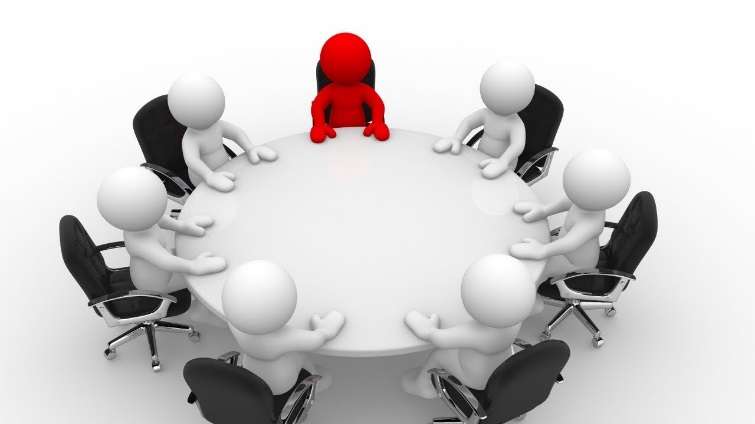 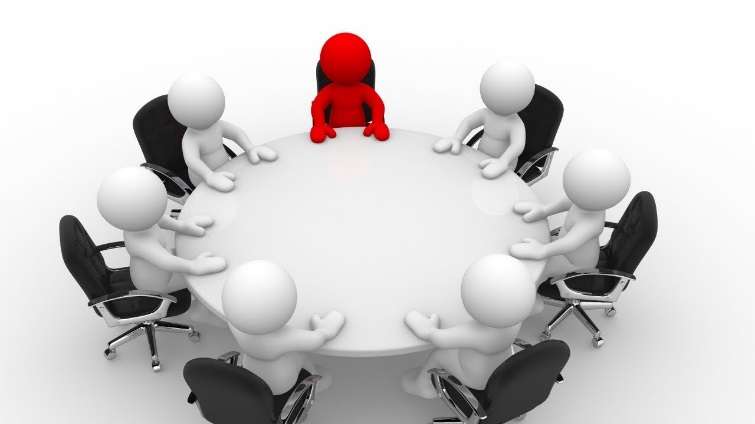 Г
Д
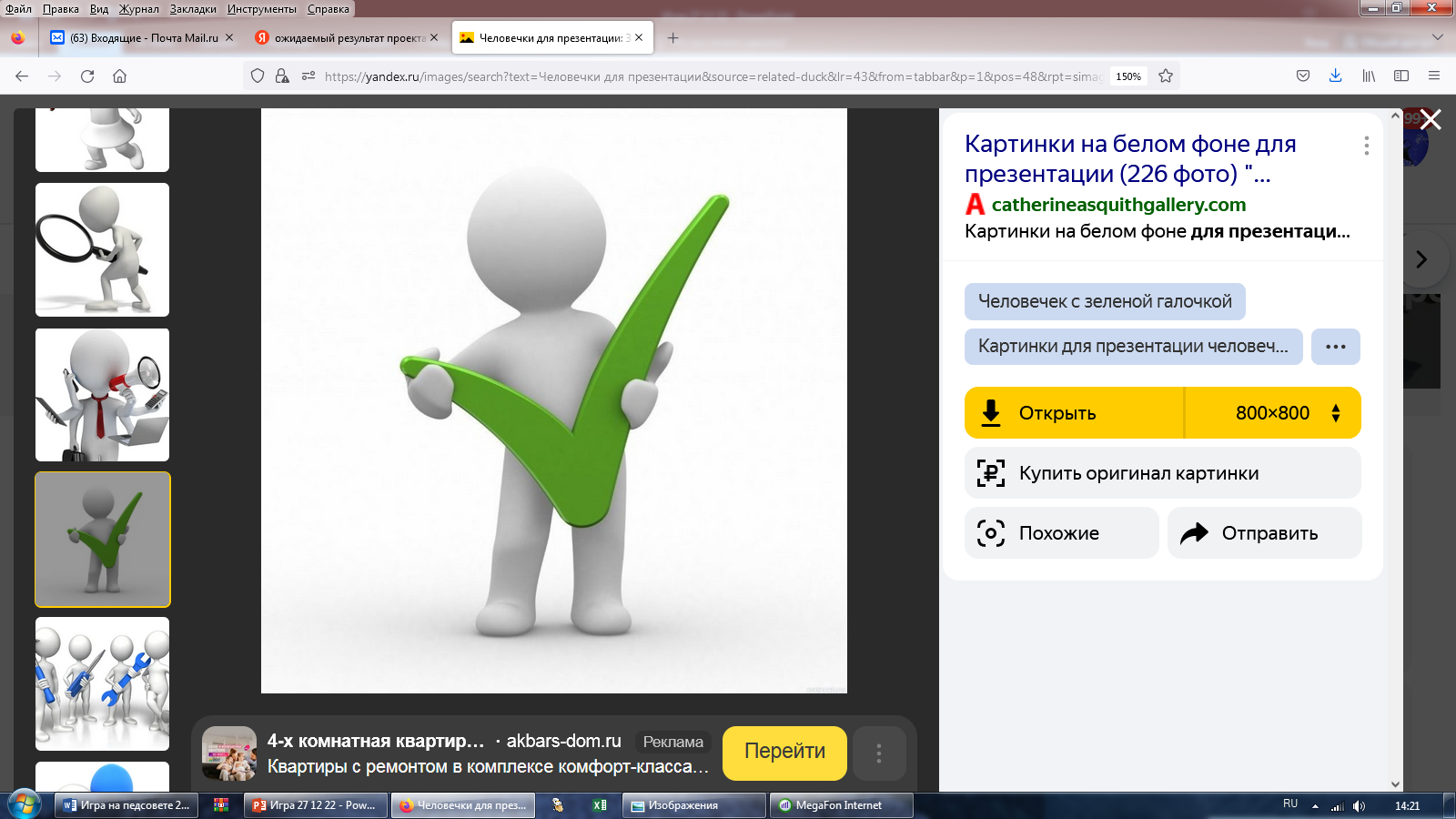 ВЫБОР РУКОВОДИТЕЛЯ ПРОЕКТА
МОДУЛИ РАБОЧЕЙ ПРОГРАММЫ ВОСПИТАНИЯ
ЗАДАЧА:  
ПАТРИОТИЧЕСКОЕ ВОСПИТАНИЕ
ПРИМЕР: ПАМЯТКА
Береги любимые березки и лес от пожара, это богатство нашей Родины!
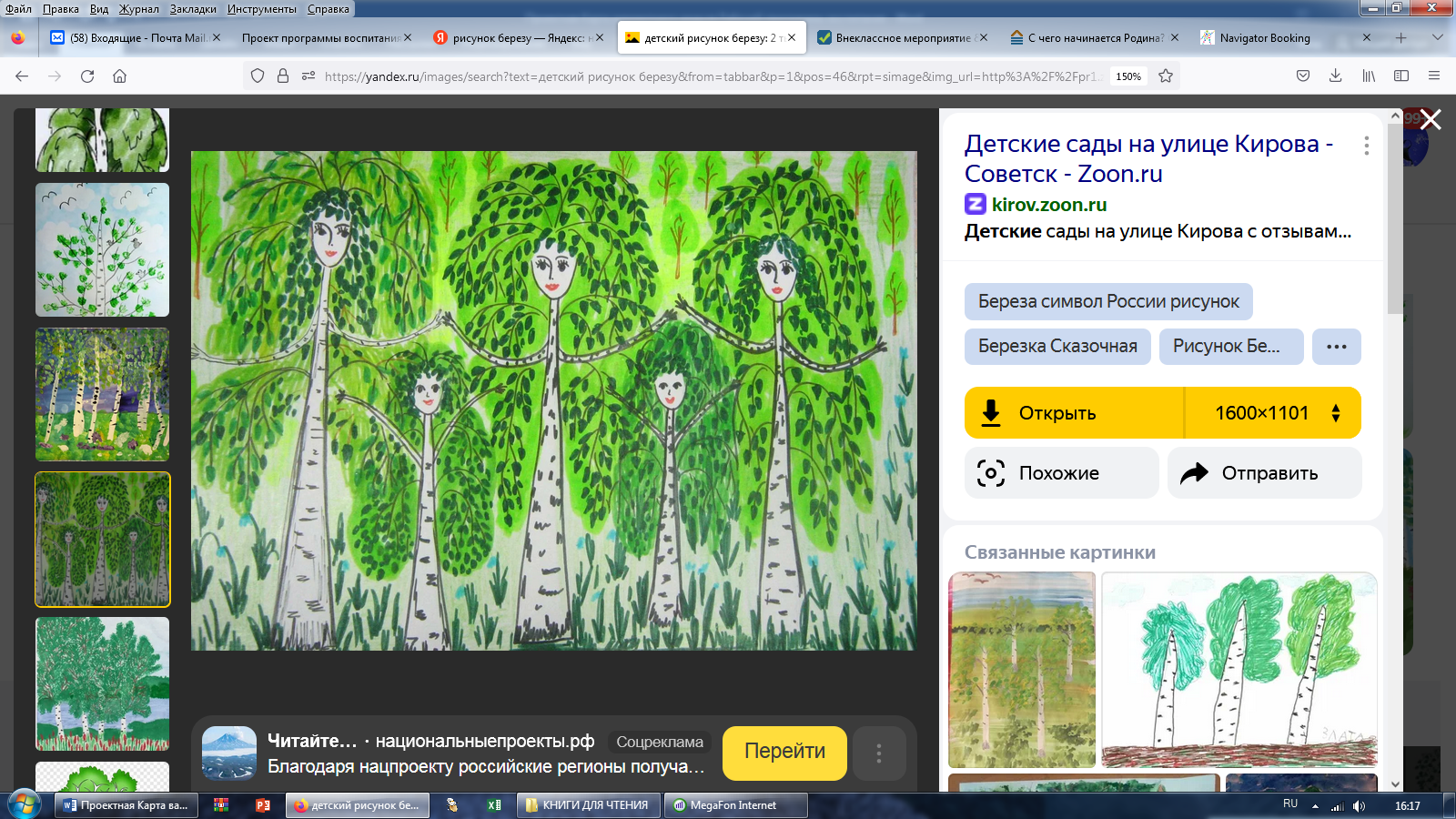 Ты тоже родился в России –
Краю полевом и лесном.
У нас в каждой песне
                                – береза,
Береза – под каждым окном.
На каждой весенней поляне
Их белый живой хоровод…

Маргарита Агашина
1  ЭТАП
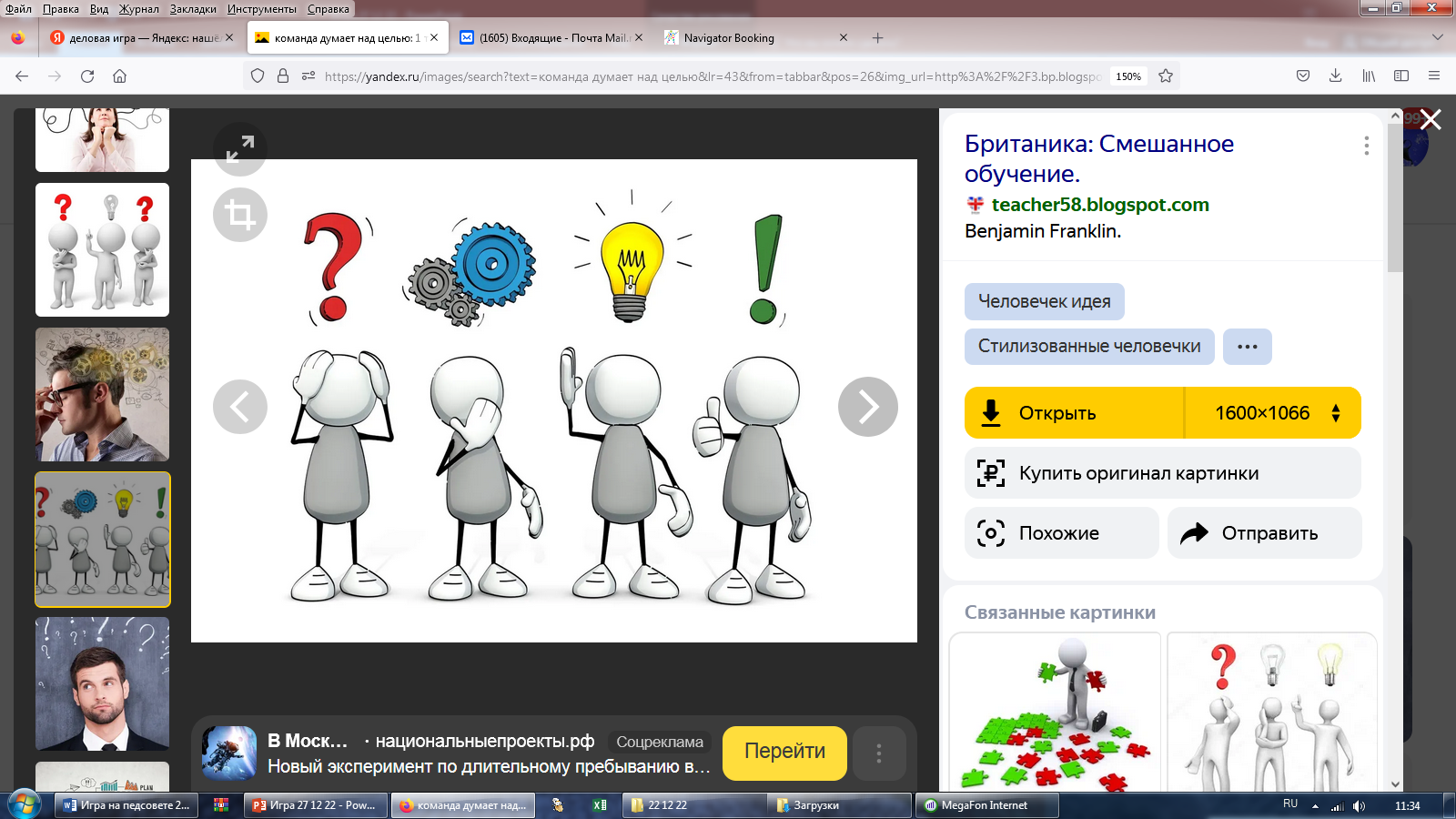 ЦЕЛЬ
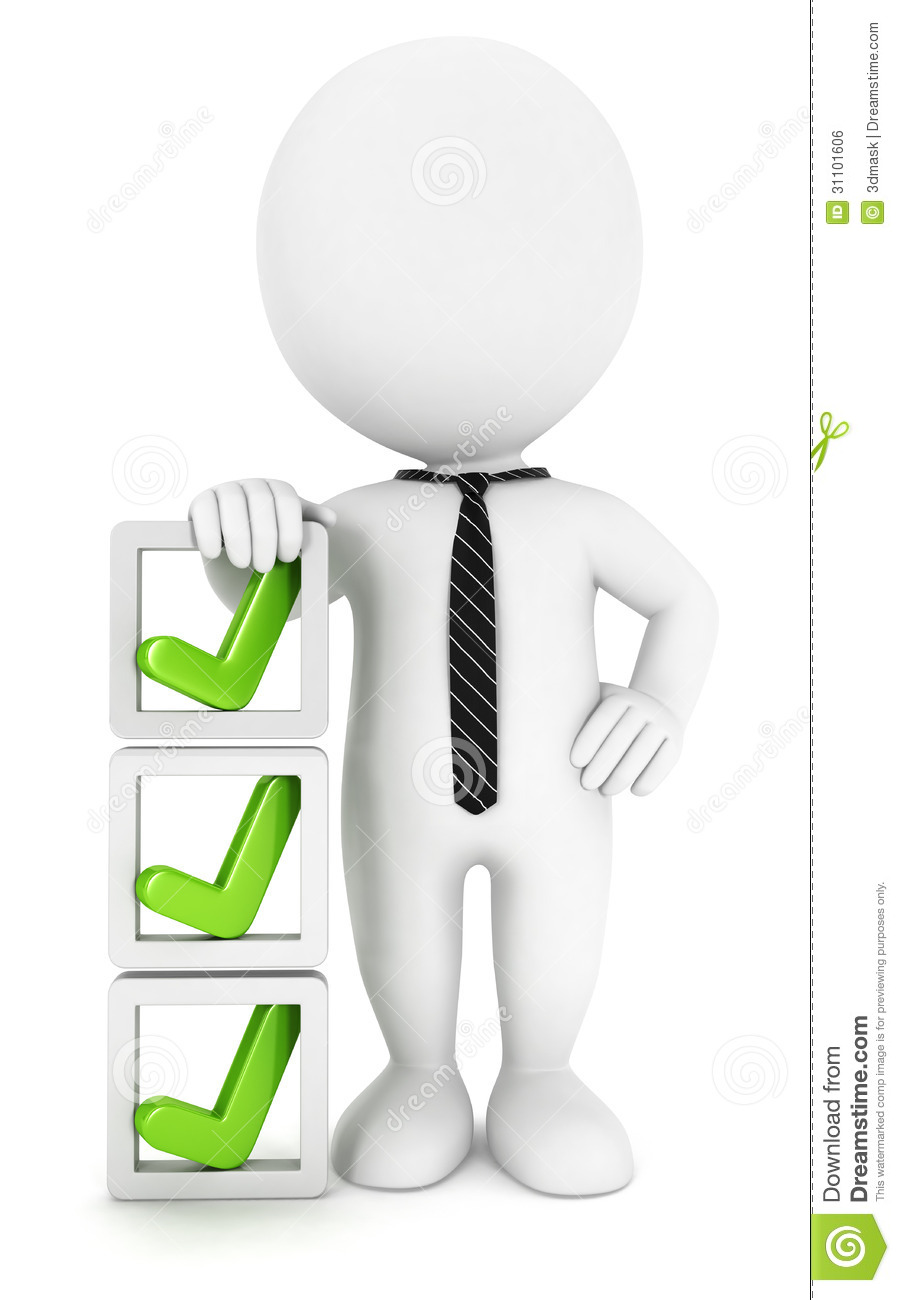 2  ЭТАП
ЗАДАЧИ
1
2
3
3  ЭТАП
ОЖИДАЕМЫЙ РЕЗУЛЬТАТ
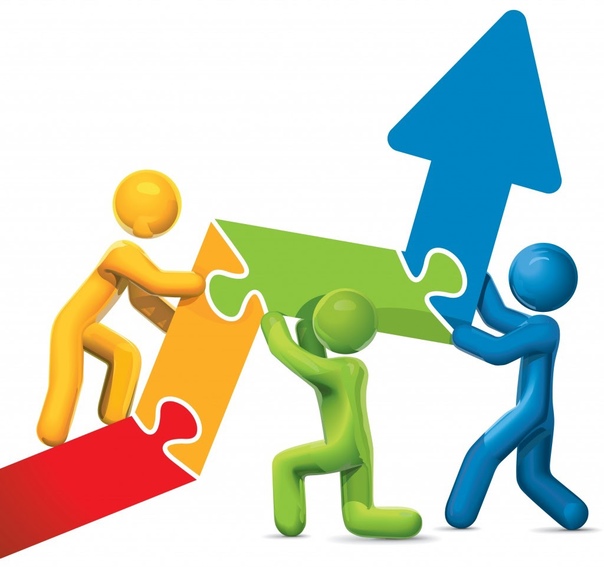 4  ЭТАП    ЦЕЛЕВАЯ  АУДИТОРИЯ
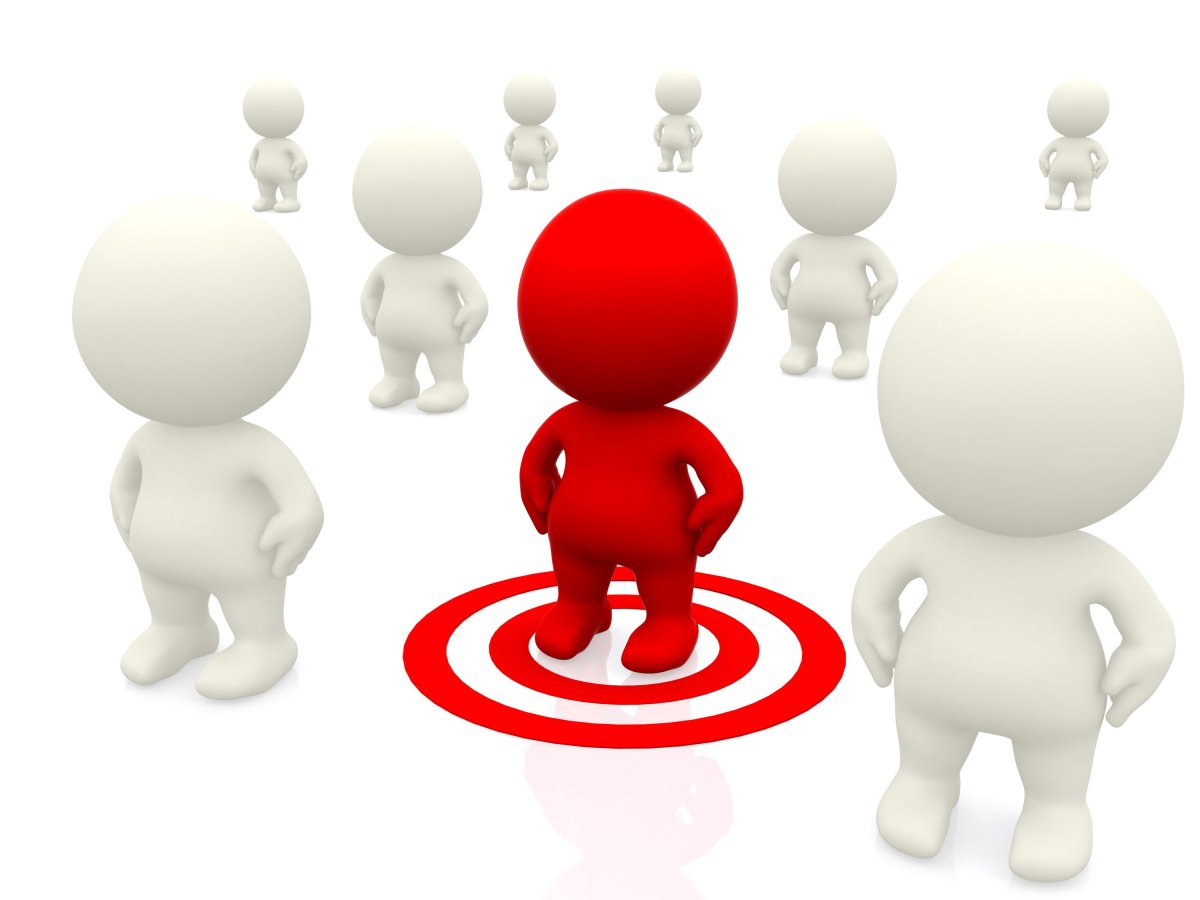 ЭТАП  
МЕХАНИЗМ РЕАЛИЗАЦИИ 
ПРОЕКТА
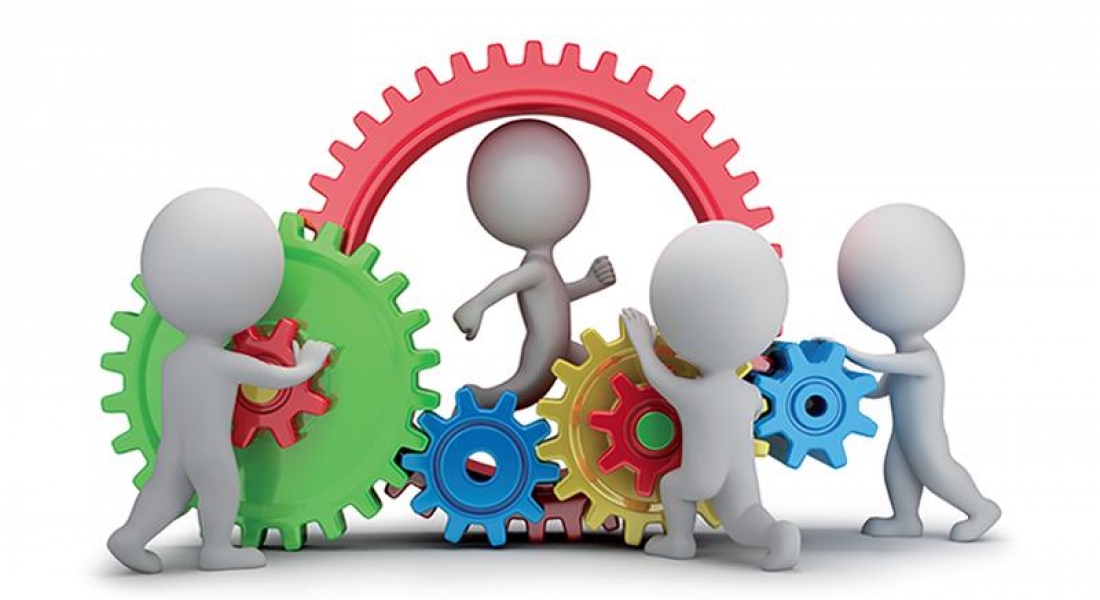 6 ЭТАП
ХУДОЖЕСТВЕННОЕ ОФОРМЛЕНИЕ 
ПРОЕКТА
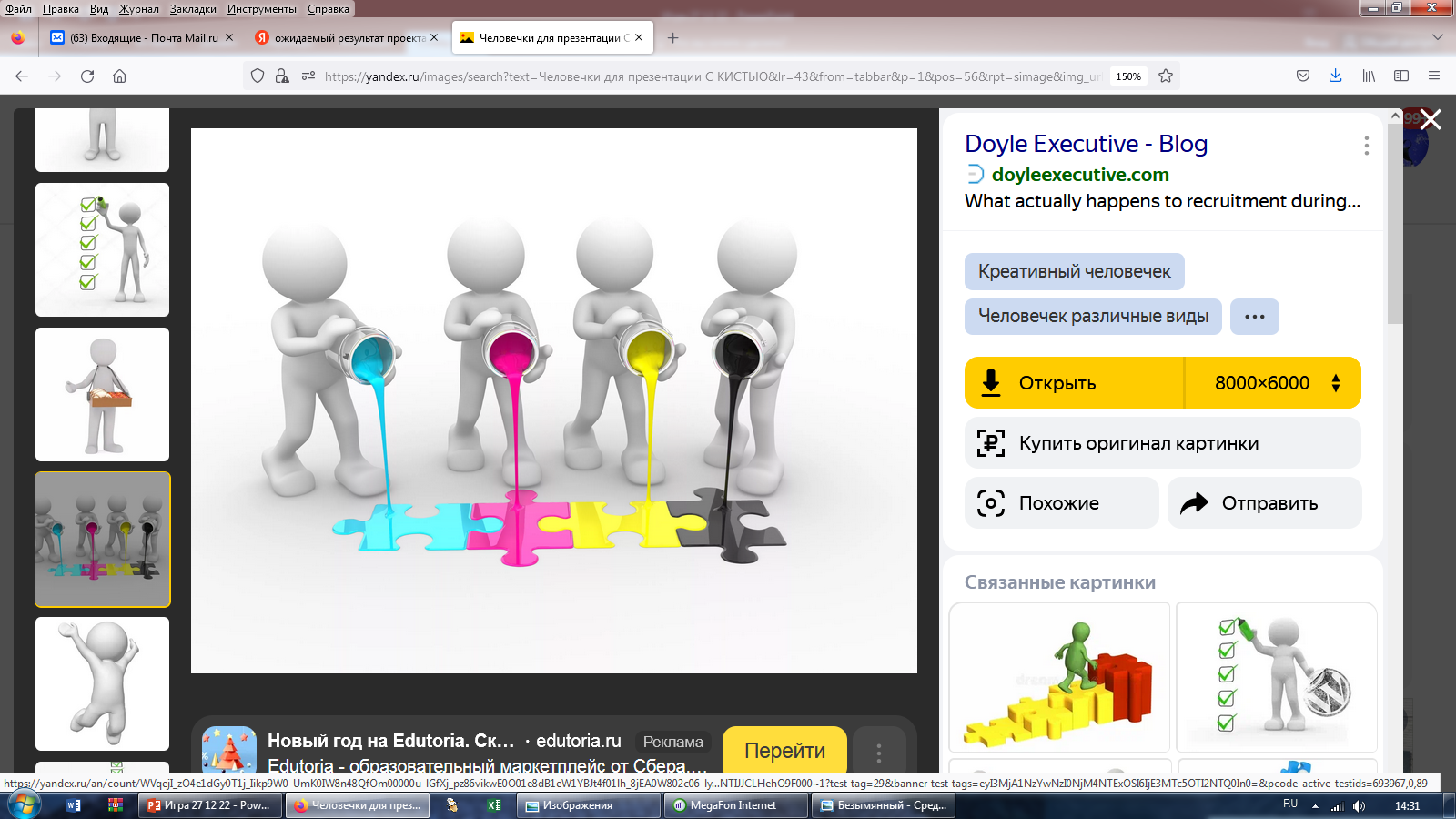 7 ЭТАП  ЗАЩИА ПРОЕКТА
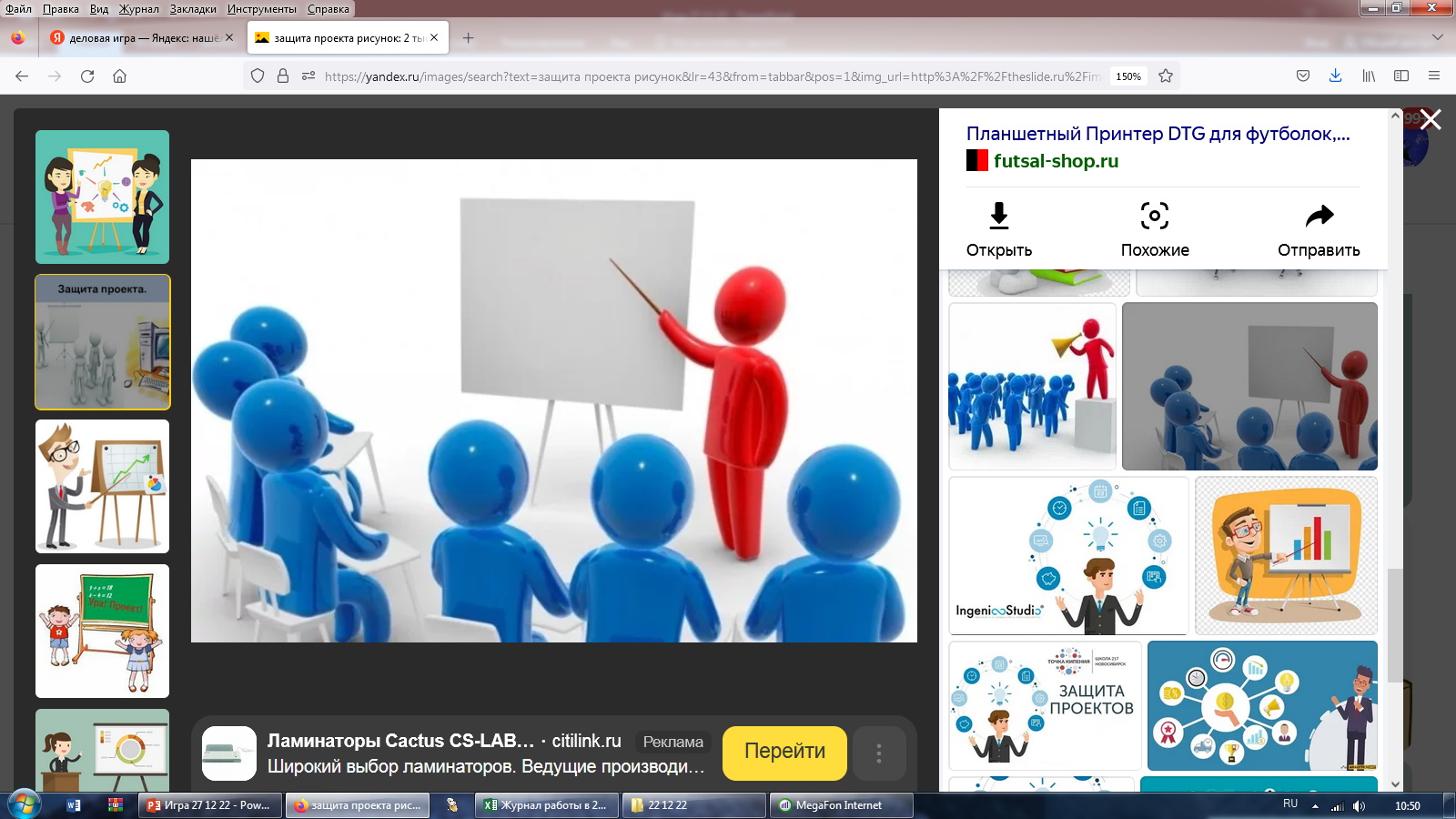 Деловая игра 
«От идеи к действию»
по поиску новых идей решения задачи патриотического воспитания детей в рамках реализации Рабочей программы воспитания
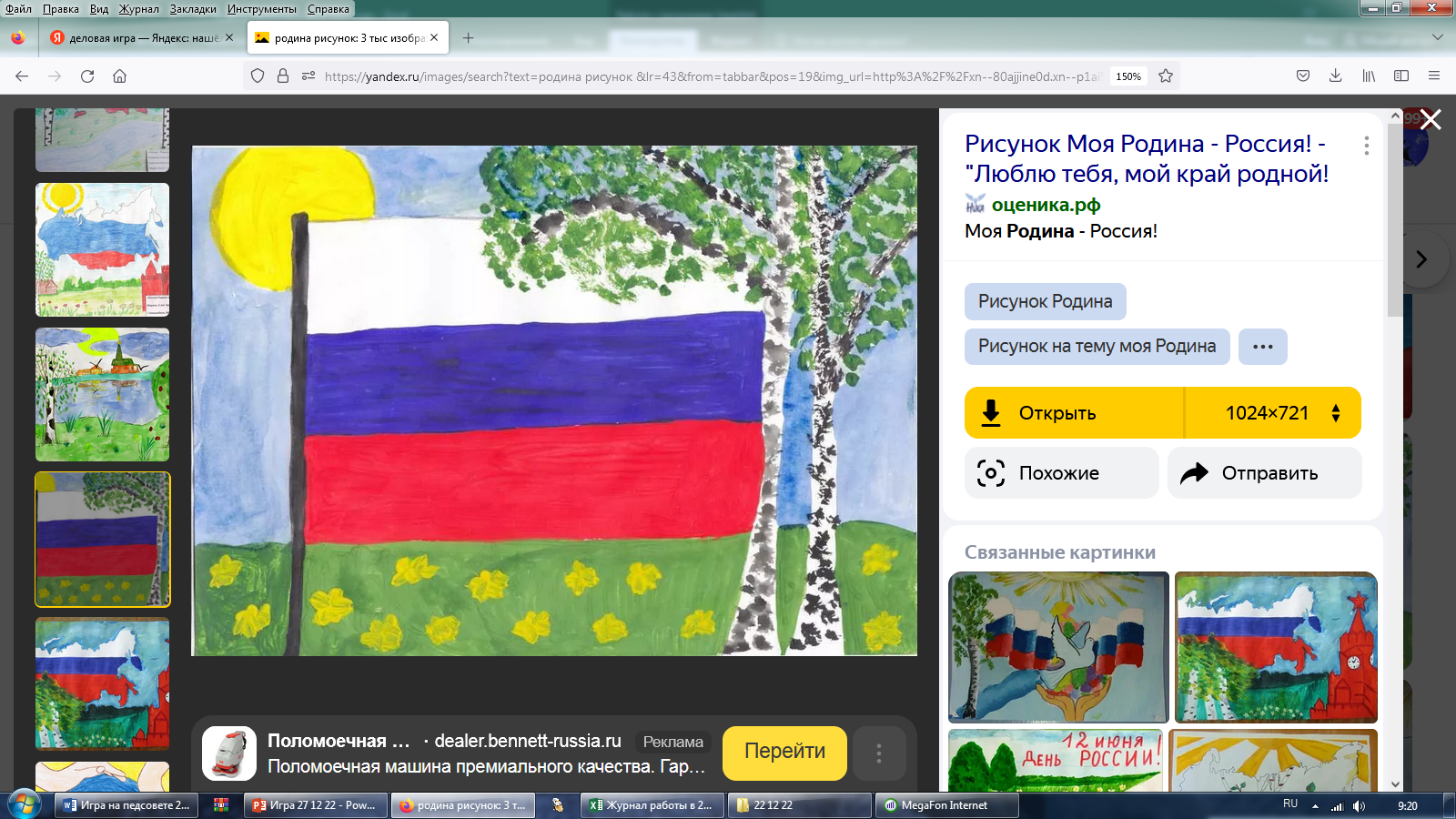